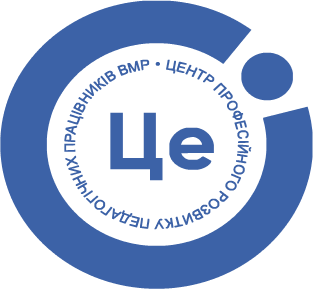 І мене в сім’ї великій, сім’ї вольній новій не забудьте пом’янути незлим, тихим словом
Шевченко на всі віки. 
Інноваційні підходи досліджень життєпису Кобзаря
Шевченкові цінності
-відповідальність перед своїм народом, його минулим, теперішнім і майбутнім;
-  самопожертовне служіння народу;
-   незалежність і стійкість духу;
безкомпромісність;
глибинне знання національної історії та національного характеру українців;
-почуття національних чеснот та гідності
І.Васильчиков ( генерал-губернатор) зауважив Г. Честахівському, що не слід дбати про могилу Шевченка, промови виголошувати українською, щоб не збунтувати цілий край…На що  той відпові,  що в народі й без того живе пам’ять про подвиги, героїв
Т.Шевченко разом із 
Г. Честахівським. Початок 1861р.
Могила Шевченка –національна святиня, підвалина національної ідентичності
Книга вражень відвідувань могили Тараса Шевченка кінця ХІХ-початку ХХ ст
От де, люде, наша слава,слава України!р
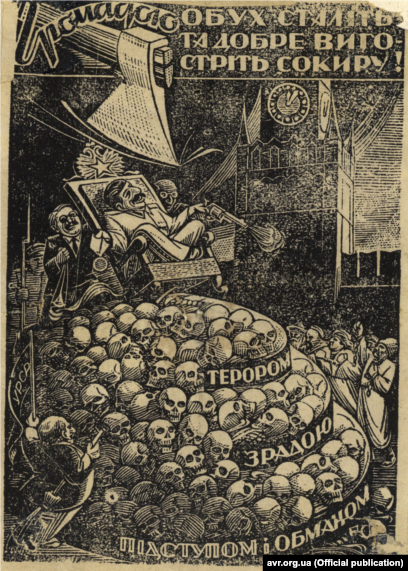 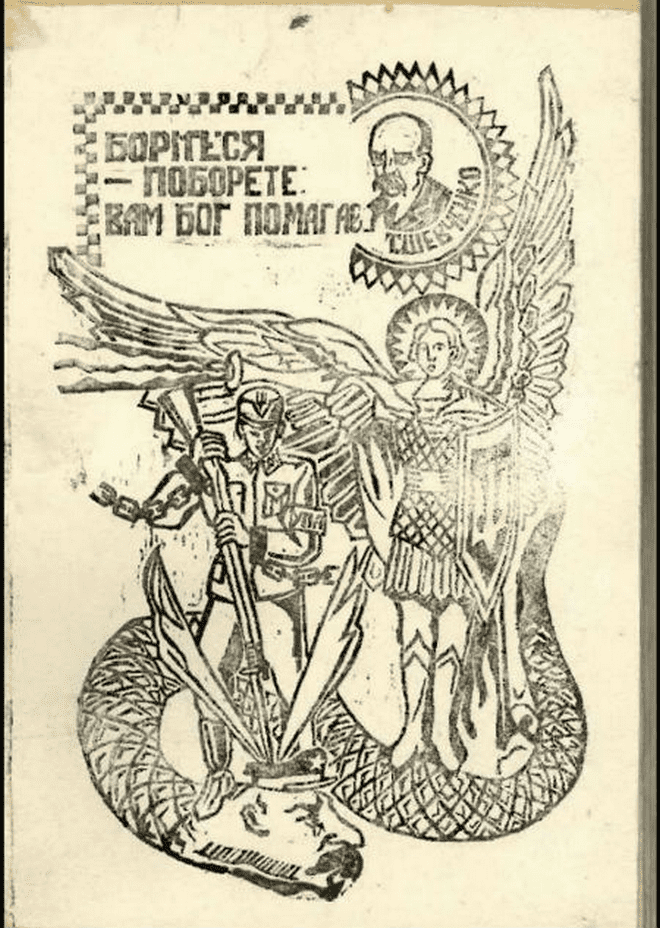 Віримо, Тарасе,що  «..на оновленій землі Врага не буде, супостата»
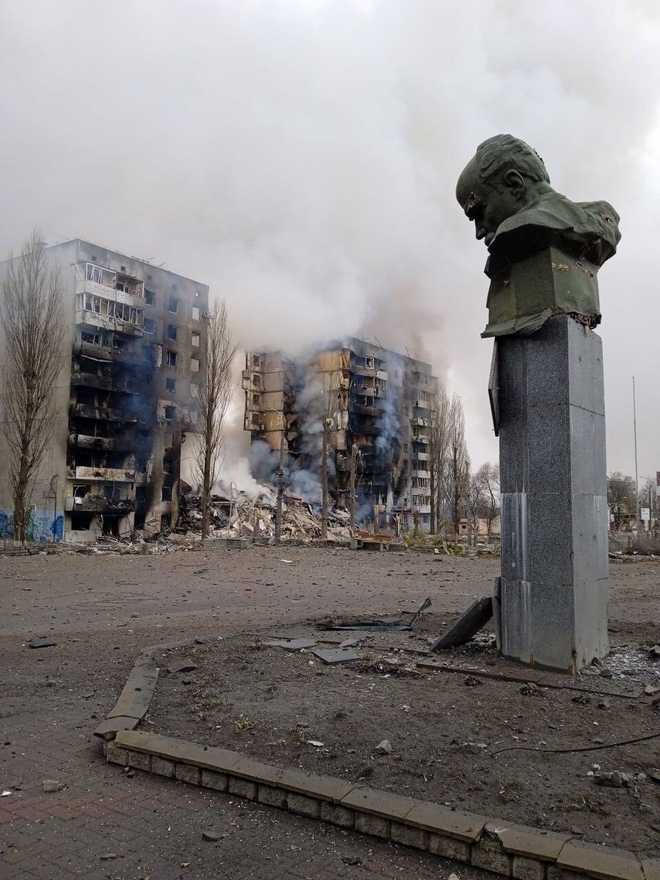 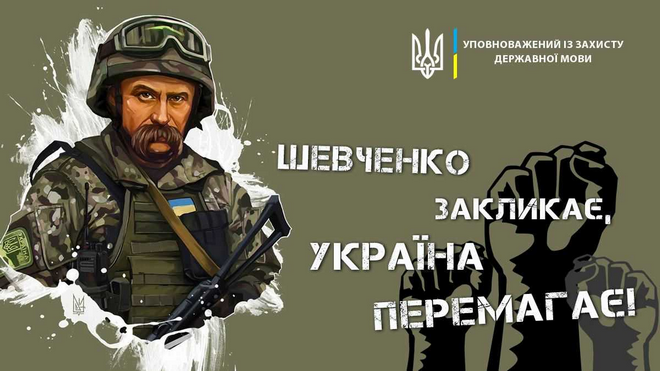 Шевченко в рядах захисників
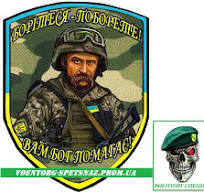 Шевченко в рядах захисників
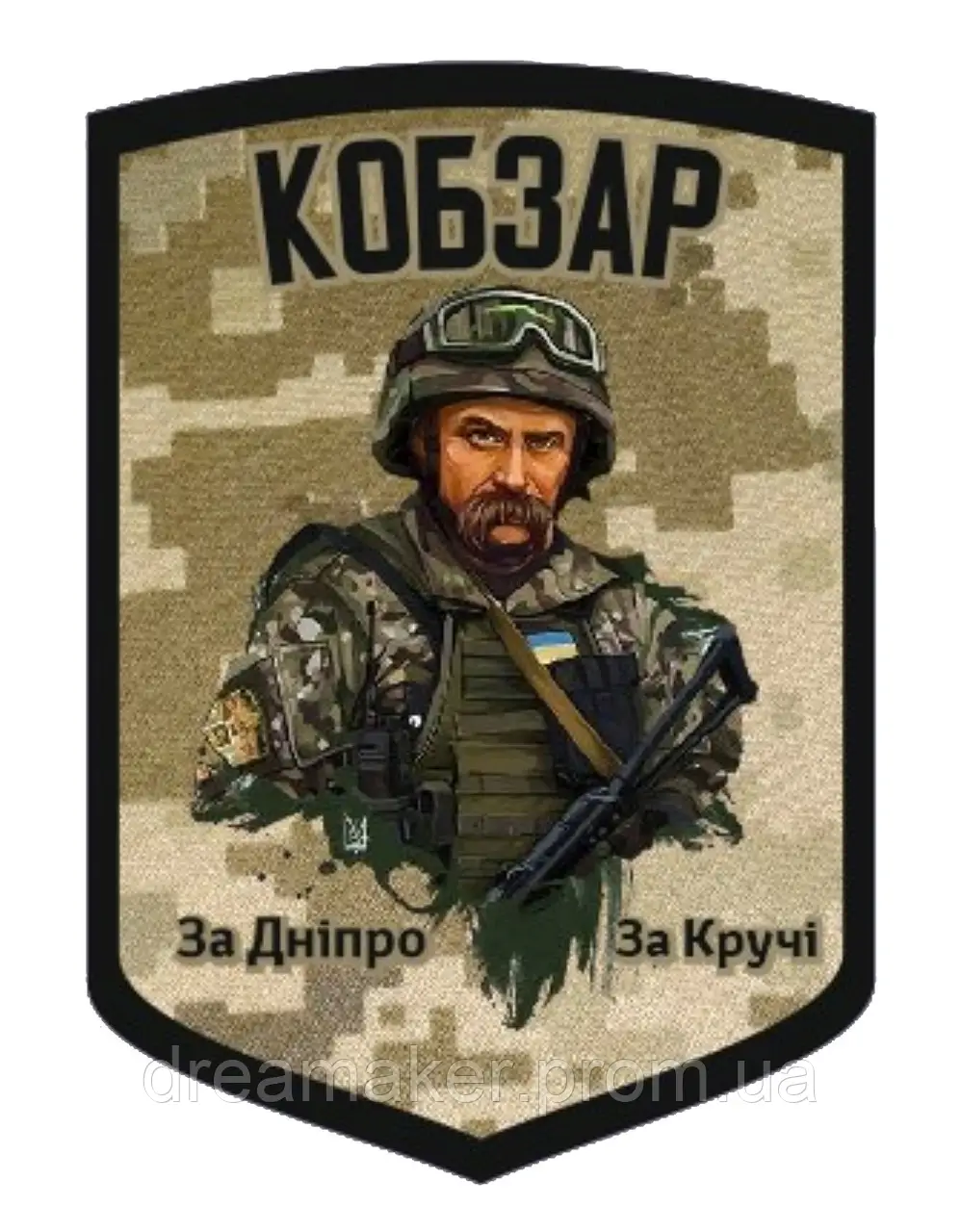 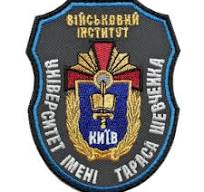 Вашингтон, США.Рік відкриття: 1964.
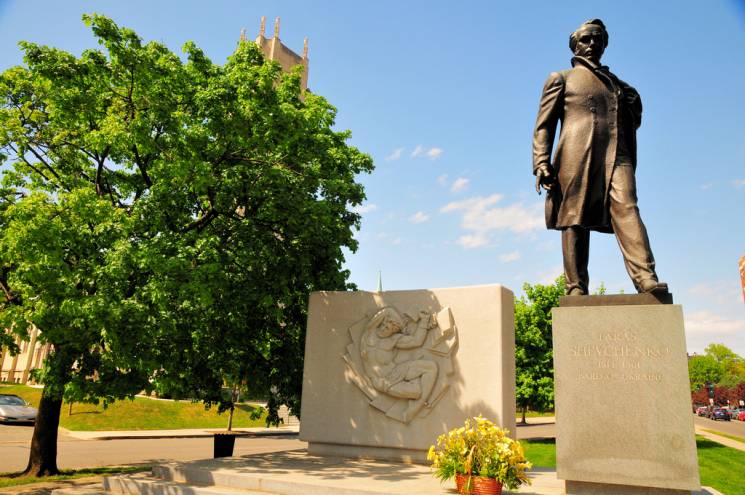 Буенос-Айрес, Аргентина. Рік відкриття: 1971.
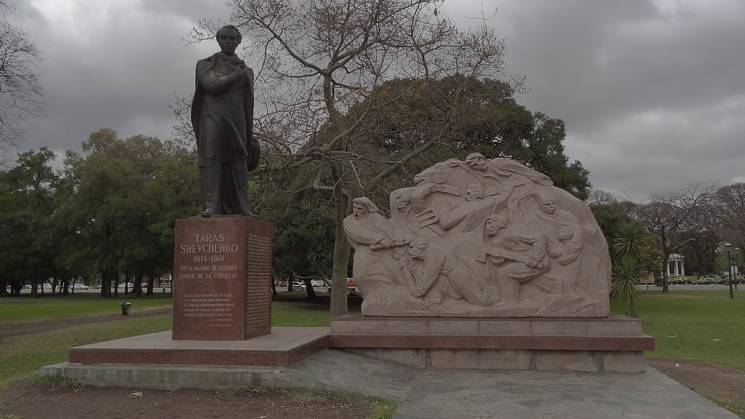 Варшава, Польща. Рік відкриття: 2002
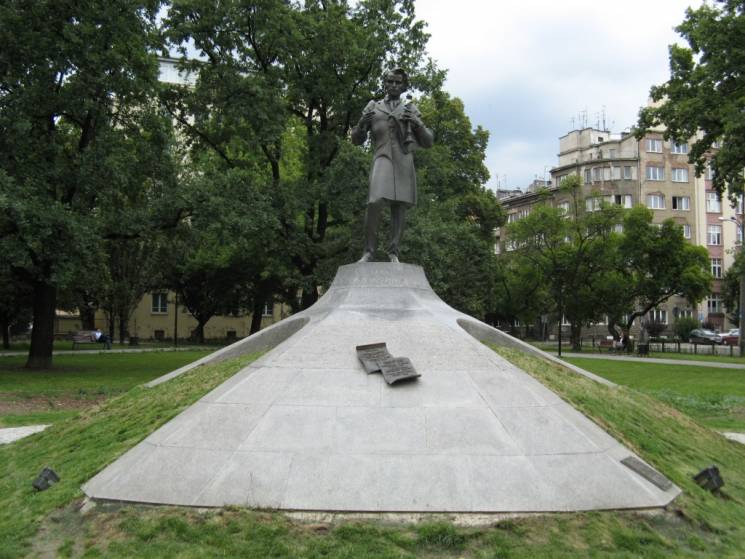 Вільнюс, Литва. Рік відкриття:2011
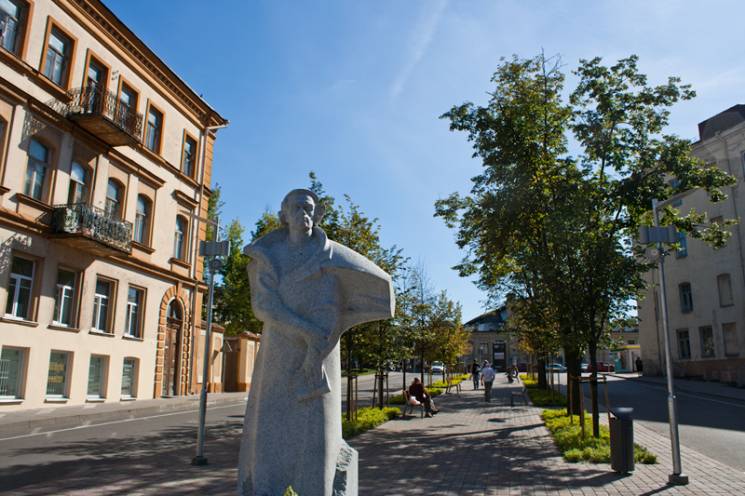 Вінніпег, Канада. Рік відкриття:1961
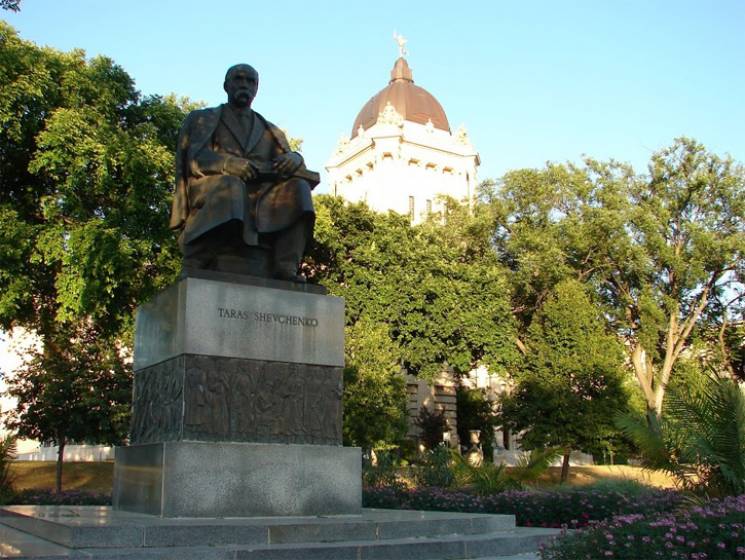 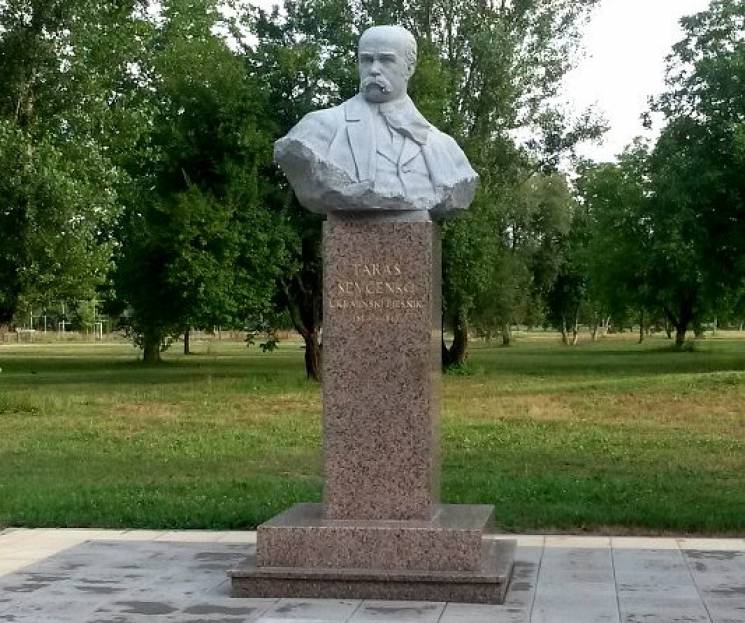 Загреб,Хорватія.                        Відкриття:2015
Куритиба, Бразилія. Рік відкриття: 1967
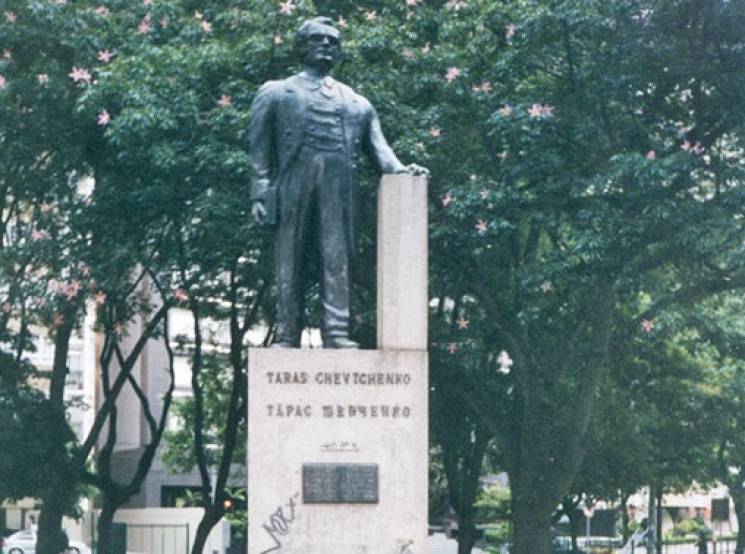 Канберра.Австралія. Рік відкриття: 1967
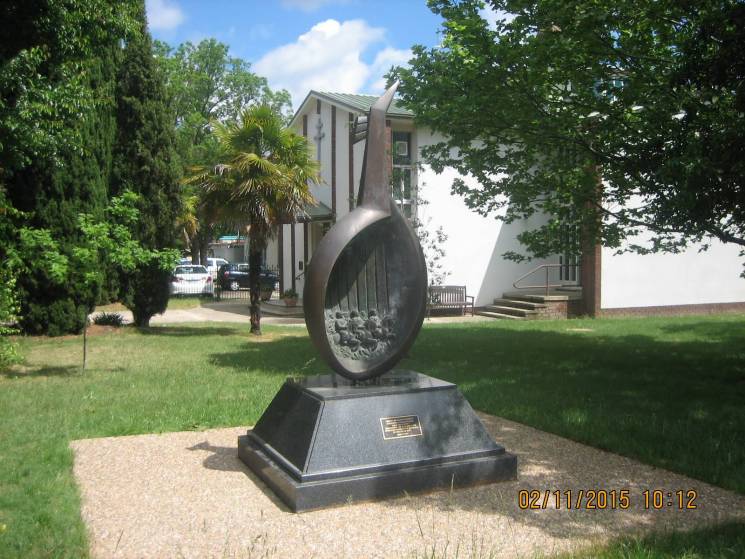 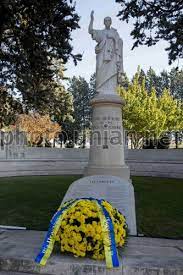 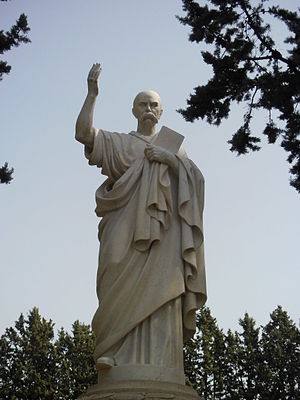 Рим, Італія.1973.     Автор-Уго Мацеї
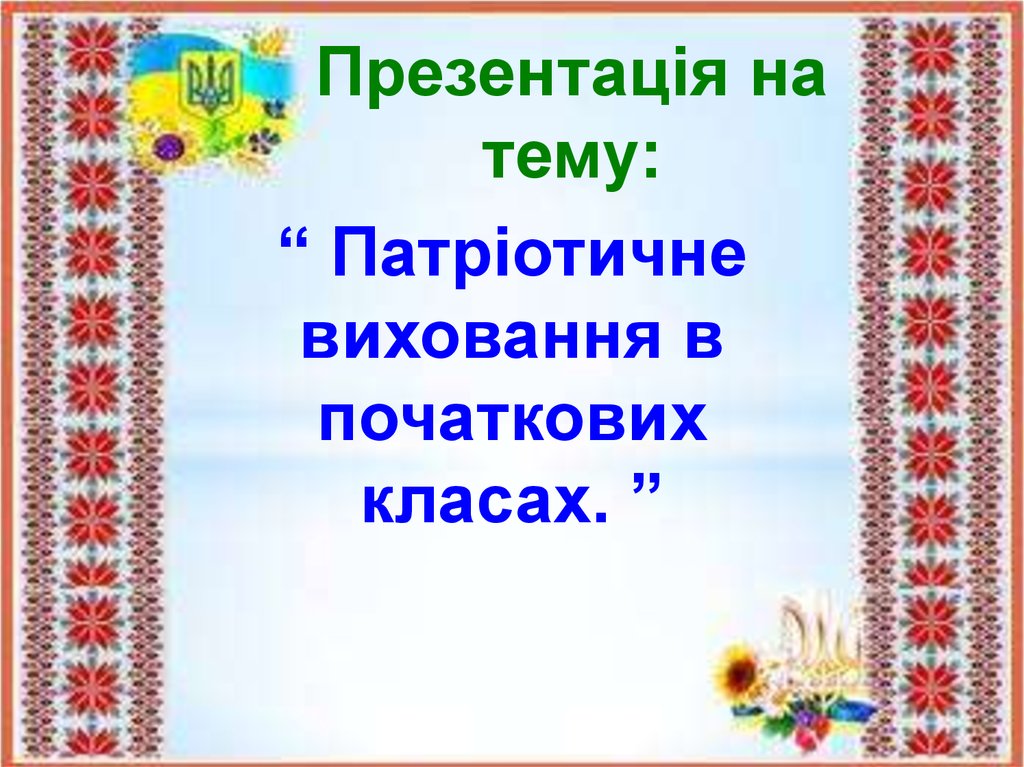 Тарас Григорович Шевченко на всі віки
Все зробив, щоб не допустити масового переходу народу України на позицію самодержавства;
Спроектував шляхи єднання, щоб вийти народу України із московитського колоніального рабства;
Сформував сукупність поглядів на майбутнє України:
    вільний всебічний гармонійний розвиток особистості;
Суспільствона засадах національних цінностей та свідомості : національні честь і гідність, добре ім’я, священний обов’язок – захист рідної землі.
Доля України для кожного-понад усе